Организация  цикла исследований  детей 5-7 лет «Царство моего здоровья»
Опыт работы Соловьевой Елены Анатольевны, воспитателя 
МДОУ Д\С № 49
комбинированного вида «Сказка»
г. Североморск,  2015г
Актуальность
C
	Научно-педагогические исследования показывают, что в ходе развивающего обучения детей эффективно решаются задачи всестороннего развития ребенка-дошкольника. Расширение диапазона информации об окружающем мире, систематизация знаний, развитие наблюдательности детей как качества личности и мыслительных процессов активно реализуется в процессе   исследовательской деятельности.
Click to add title in here
Click to add title in here
Принцип психологической комфортности
Принцип деятельности
Принципы
Организации
исследовательской
деятельности
Принцип минимакса
Принцип непрерывности
Принцип целостного представления о мире
Принцип творчества
Принцип вариативности
Основным направлением исследовательской  деятельности детей в области сохранения и укрепления здоровья является
Исследование детьми эколого – гигиенических факторов укрепления здоровья:
СОДЕРЖАНИЕ ЗАНЯТИЙ (перспективный план)
МЕТОДЫ И ПРИЕМЫ, ИСПОЛЬЗУЕМЫЕ НА ЗАНЯТИЯХ ПО ИССЛЕДОВАТЕЛЬСКОЙ ДЕЯТЕЛЬНОСТИ
Юные исследователи – о пользе прогулок.
Перед детьми был поставлен вопрос: «Чем хороши осенние прогулки»
После проведенных исследований сделали вывод: «Осенью, влажный песок, ветер не поднимает пыль, воздух чистый, еще достаточно тепло. Очень хочется гулять.»
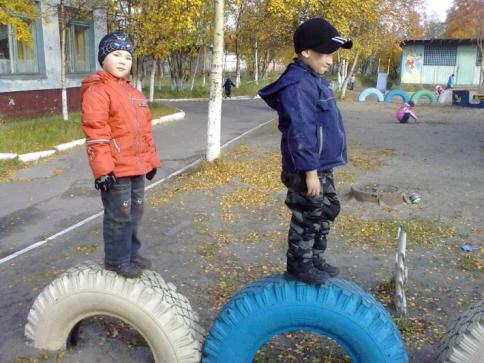 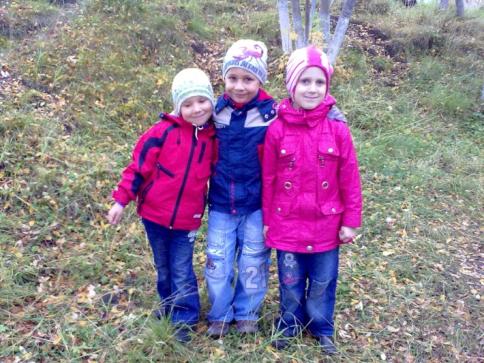 Юные исследователи – о пользе прогулок.
Зима – что поможет нам не заболеть?
Исследования детей по этой теме продолжаются. На данном этапе выводы такие:
Воздух холодный и чистый – дышать легко и приятно, в чистом воздухе нет микробов.
Снег – белый, холодный, когда тает в нем много пыли. Пыль – это плохо. Есть снег нельзя можно заболеть.
Лед скользкий и очень холодный. Он тает в ладошках, от него мерзнут руки. С холодными руками на улице зимой плохо. Можно совсем замерзнуть и заболеть.
Согреться можно когда бегаешь, играешь.  Движение помогает  не замерзать.
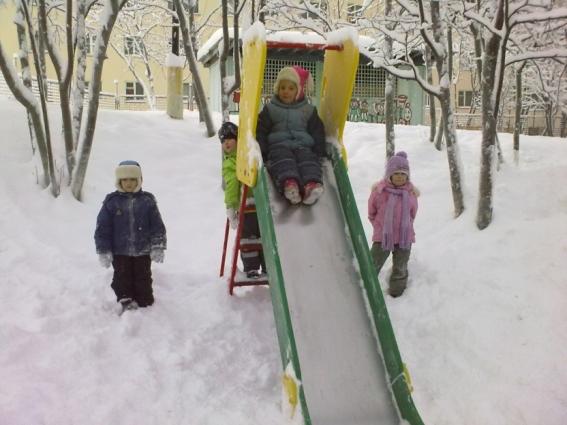 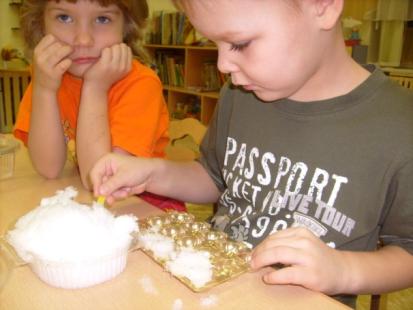 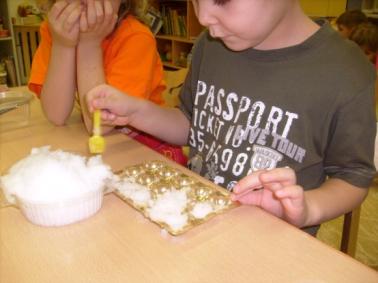 Исследовательская деятельность.Что такое снег? Польза и вред. Когда холодно совсем не плохо!
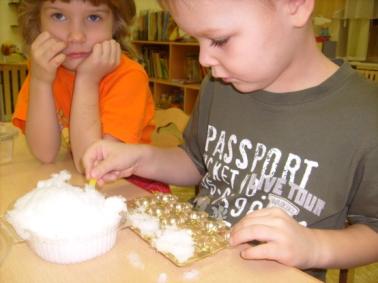 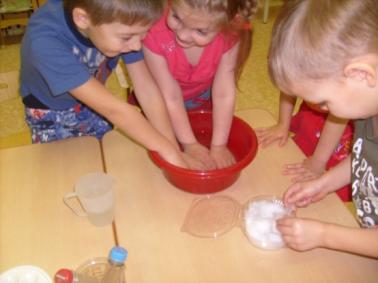 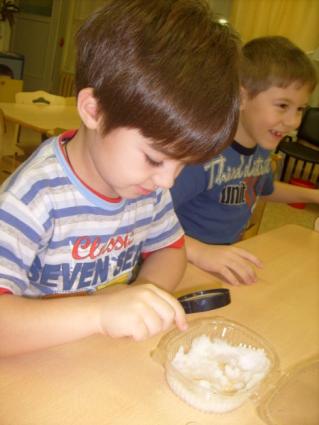 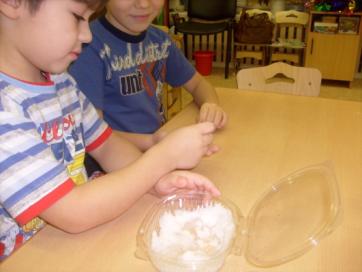 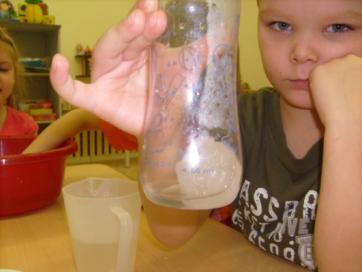 Исследовательская деятельность.Что такое снег? Польза и вред. Когда холодно совсем не плохо!
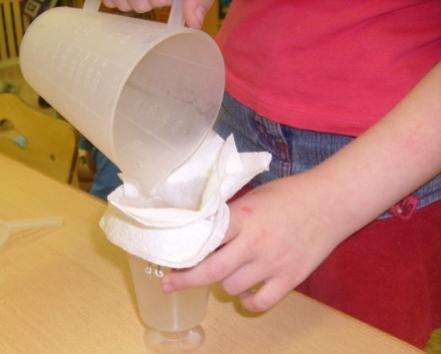 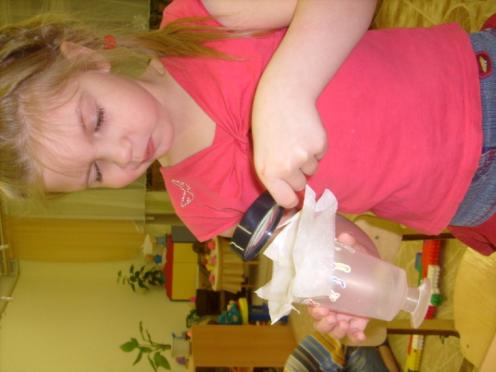 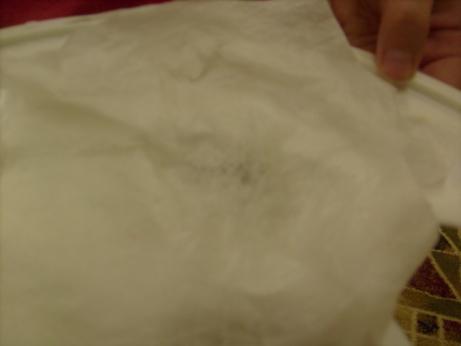